Langley High SchoolSenior Parent Update
Information as of May 7, 2020 5PM
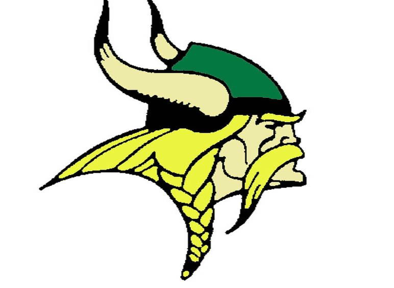 1
Table of Contents
2
KNOWNS…
Virtual Class Picnic – Saxon Broadcast Crew
Each Senior creates a 5-15 second video of themselves, filmed horizontally
Say name and plans for next year
Wear college gear
Email all videos to saxonbroadcast@gmail.com by May 8

Saxon Scope - Senior Scope 
Will be available on https://www.saxonscope.com/ in early June and in print for Seniors
Deadline to submit Senior plans for next year is May 13
Seniors use FCPS Google login and submit plans with this form: https://forms.gle/zTm9HjJzHij1eiet9
Stay tuned for how Seniors will cast their votes for Senior Superlatives

Yearbook will be published - a MUST HAVE for the Class of 2020
Deadline to order is June 1st (while supplies last, 275 copies remain)
Use Langley’s school code 4159:  https://www.yearbookordercenter.com/
You can also confirm that you placed an order at https://www.yearbookordercenter.com/
Yearbook staff is committed to distributing to all Seniors, exact details TBD
3
KNOWNS…
FCPS Senior Survey due May 22
REQUIRED, mechanism for sending transcripts to the correct school
Confidential, not shared publicly
Data used by LHS, FCPS, and Commonwealth of Virginia
Hannah Wolff has sent multiple emails to Seniors and Parents with detailed instructions, survey link, etc.
Questions: hwwolff@fcps.edu 

Senior Video
Deadline to submit pictures is Monday, May 18th at midnight
We are asking every family (who has not already submitted pictures) to email their 5 favorite pictures of their senior + other seniors participating in a Langley activity, ideally 1 picture for each year
Will be posted on YouTube
Email pictures to lhs2020photos@gmail.com
As of 5/7/20: we do not have ANY pictures for the following activities: 
theatre/drama
choir
soccer
baseball
softball
lacrosse
crew
swim/dive
4
KNOWNS…
Senior Yard Signs
Personalize and pay for your sign online:https://www.ptsalangley.org/angp-yard-sign
Deadline for new orders is May 31st
ANGP Committee will distribute original orders (placed prior to April 30th) the week of May 11th (exact details TBD)
Questions: klervick@yahoo.com  (Kari Lervick)
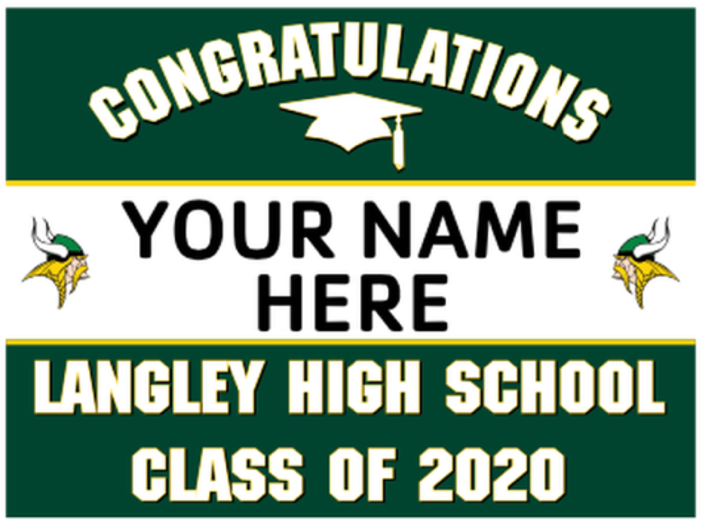 5
KNOWNS…
AP Exams (https://apcoronavirusupdates.collegeboard.org/students)
Will be held on-line only May 11-22:https://apcoronavirusupdates.collegeboard.org/students/taking-ap-exams/ap-exam-schedule
College Board Online AP Classes and Review Sessions: https://apcoronavirusupdates.collegeboard.org/students/ap-course-schedule
FCPS Information, including refunds, accommodations, etc.:https://www.fcps.edu/news/coronavirus-update-faqs#ap
FCPS latest press release (updated May 5)https://www.fcps.edu/news/fcps-shares-new-updates-ap-and-ib-students
The College Board has repeatedly emailed each AP student relevant AP testing information; therefore, it is important that students check the email associated with their College Board account. If a student has not received this email, they should contact their school’s AP Testing Coordinator or AP teacher(s). Students will be able to take online AP exams with College Board approved accommodations such as extended time automatically. If your Senior does not want to take the exam, no action needed other than NOT taking the exam. AP exam fee refunds – see Financials slide for more details.
NOTE: It is critical that Seniors use personal email and NOT their FCPS email for College Board.
6
KNOWNS…
Last Day of School for Seniors is May 28

The following Graduation-related items have been ordered for all Seniors
Caps
Gowns
Tassels
Diploma covers
Service Learning Cords (for those who qualify by 5/8/20)
Honor Society Cords (for those who qualify)

Senior Awards
Langley is actively organizing and preparing for Senior Awards
Seniors will be recognized for their outstanding accomplishments
TBD on best way to share recognition and distribute awards
7
KNOWN CANCELLATIONS…
Senior Ethics Day
Langley Leap
Blood Drive at Langley
	Seniors encouraged to donate https://www.inovablood.org/
Junior/Senior Prom
Senior Class Field Trip to Hershey Park
Baccalaureate
8
FINANCIALS…
Each Organization (FCPS, LHS, PTSA, Boosters, etc.)
Is working with vendors to secure refunds for deposits
Is determining if event could happen at a future date
Is evaluating refund mechanism
Will notify you directly with options or refund
9
FINANCIALS…
NOTE: Several emails re: Prom refunds? Tickets were never sold for Prom, so nothing to refund.
10
UNKNOWNS…
Graduation – Related Events
Senior Family Breakfast
Senior Awards Ceremony (Exactly how/when is TBD)
Graduation Ceremony
All Night Grad Party (ANGP)
From Elaine Tholen, Dranesville District School Board Representative
“It is my understanding that each school will be able to plan a meaningful Graduation ceremony for their Seniors. 
My fellow Board members and I think it is very important for each Senior to receive all of the items they would have normally received such as cap, gown, tassel, cords, etc.”
11
UNKNOWNS…
Return of School Property (laptops, books, etc)
Retrieval of Student Property on School Grounds (may be required to fulfill obligations)
Student Obligations
What about Seniors who have not yet paid mandatory class dues
Senior Class money uses/distributions
George Mason Dual Enrollment Grading, Exams, College Credit
Student Services Senior Program: HAZE, Perils of College Drinking
Senior Picnic
12
Langley PTSA Courtyard Fundraiser
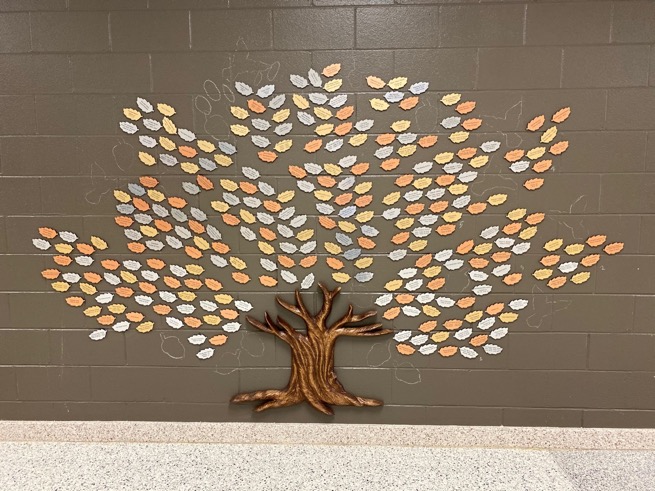 Donate:
https://www.jotformpro.com/90294874131156
Questions: chrissielavin1@gmail.com
13
Appendix
14
Class of 2020  Administrator
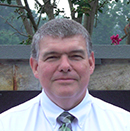 Jim Robertson
jim.robertson@fcps.edu
Class of 2020  Faculty Sponsors
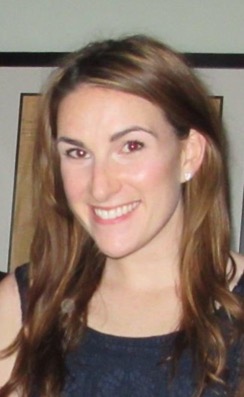 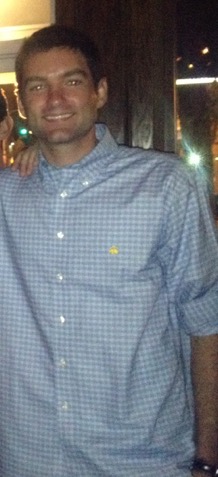 Mary Baker, English Dept.
mdbaker@fcps.edu
Jeffrey Vande Sande, History Dept.	
jtvandesande@fcps.edu
15
LHS2020 Class Officers
President: 	Robert Hage
Vice President: 		Kavye Vij
Secretary: 		Babak Changiz
Treasurer:		Ishaan Kathuria
SGA Rep: 		Alexis Bailin
 		Stephanie Derminassian
 		Megan Markwart
16
Class of 2020, Class Parents
Class Website: http://www.ptsalangley.org/class-of-2020 


Lead Class Parent: 		Elizabeth Trumbull, elizabeth.trumbull@gmail.com
Treasurer: 		Susan Connery, susangconnery@gmail.com
Communications: 		Annette Bellino, annette.bellino@verizon.net
Dinners+: 		Sarah Tyler and Jenifer Lesan, 								sarah.t.tyler@gmail.com, jrlesan@gmail.com
Volunteers: 		Julie Assaad, jassaad01@gmail.com
Senior Slideshow: 		Jane Riddle, jriddle13998@gmail.com 
2019 Prom:		Christina Treacy and Lisa Nevins, 			christina_treacy@hotmail.com, lisanevins@verizon.net 
2020 ANGP:		Missy Perkins, missyperkins72@gmail.com 

ANGP Website: https://www.ptsalangley.org/angp
17
Counselors
Additional Student Services Staff
https://langleyhs.fcps.edu/department/student-services-staff
18
Class of 2020--Important Links
19